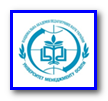 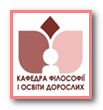 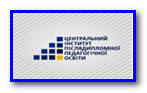 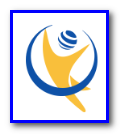 НАЦІОНАЛЬНА АКАДЕМІЯ ПЕДАГОГІЧНИХ НАУК УКРАЇНИДВНЗ «УНІВЕРСИТЕТ МЕНЕДЖМЕНТУ ОСВІТИ»ЦЕНТРАЛЬНИЙ ІНСТИТУТ ПІСЛЯДИПЛОМНОЇ ПЕДАГОГІЧНОЇ ОСВІТИКАФЕДРА ФІЛОСОФІЇ І ОСВІТИ ДОРОСЛИХ
ПСИХОДІАГНОСТИЧНІ ЗАСАДИ 
ВИВЧЕННЯ ПРОФЕСІЙНОГО РОЗВИТКУ 
МЕТОДИЧНИХ ПРАЦІВНИКІВ РАЙОННИХ (МІСЬКИХ) МЕТОДИЧНИХ КАБІНЕТІВ (ЦЕНТРІВ)


Т. С. Кравчинська, 
кандидат педагогічних наук, 
старший викладач 
кафедри філософії і освіти дорослих 
ЦІППО ДВНЗ УМО НАПН України,
м. Київ
Актуальність
Актуальність визначеної проблеми професійного розвитку методичних працівників районних (міських) методичних кабінетів (центрів) обумовлюється соціально-економічними та освітніми реформами, які вимагають від фахівців постійного професійного розвитку і вдосконалення для якнайшвидшого впровадження освітніх реформ.
У працях науковців Н. І. Клокар, В. І. Маслова,                     В. В. Олійника, В. І. Пуцова, В. В. Сидоренко,                  М. І. Скрипник, Т. М. Сорочан, та інших висвітлені проблеми післядипломної педагогічної освіти взагалі й теорії та практики навчання фахівців у системі підвищення кваліфікації зокрема.
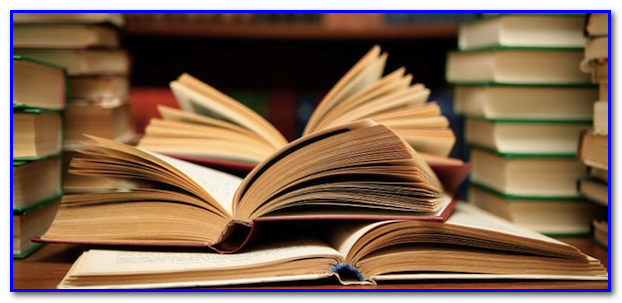 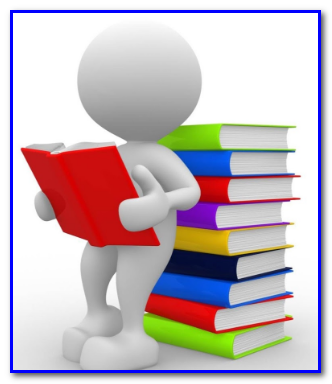 На першому етапі дослідження 
було вивчено поняття 
«професіогенез», 
«професійний розвиток» 
та здійснено аналіз етапів 
професіогенезу методистів районних (міських) методичних кабінетів (центрів) з урахуванням сформованості професійних установок на кожному з них [3].
На другому етапі дослідження було визначено критерії, показники та рівні професійного розвитку методистів районних (міських) методичних кабінетів (центрів) [4; 5].
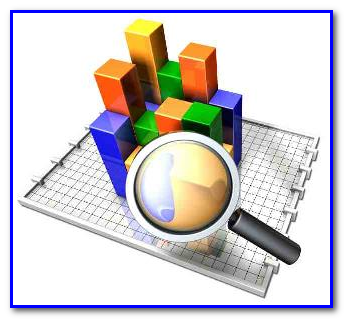 Узагальнення психолого-педагогічного досвіду дозволило визначити наступні критерії професійного розвитку методистів районних (міських) методичних кабінетів (центрів): когнітивний, праксеологічний, мотиваційний. Відповідно, зазначені критерії характеризуються наступними показниками: 
– когнітивний критерій визначається за показниками: професійно-педагогічна компетентність, що передбачає комплексне поєднання ґрунтовних, систематичних знань, умінь, навичок, професійно-педагогічних ціннісних орієнтацій; продуктивність професійно-педагогічної діяльності; інноваційність, що уможливлює визначення рівня технологічної культури, якість упровадження в систему роботи інноваційних підходів, технологій, методів, прийомів та ін.;
– праксеологічний критерій визначається за показниками: сформованість професійного вміння, емоційна стійкість, самоконтроль, самостійність, товариськість, усвідомленість, чутливість тощо;
– мотиваційний критерій визначається за показниками: мотиви, інтереси, ціннісні орієнтації, співвідношення внутрішньої та зовнішньої мотивації, потребі у саморозвитку, самооцінці досягнень, задоволеності своїми досягненнями.
Наступним етапом нашого дослідження є визначення психодіагностичних методик для вивчення професійного розвитку методичних працівників районних (міських) методичних кабінетів (центрів). 
     При визначенні психодіагностичних методик для вивчення професійного розвитку методичних працівників районних (міських) методичних кабінетів (центрів) будемо спиратися на розробки В. В. Сидоренко та розробку колективу спільної лабораторії психології професіоналізму ДВНЗ «Університет менеджменту освіти» НАПН України та Рівненського обласного інституту післядипломної педагогічної освіти під науковим керівництвом                     О. І. Бондарчук, а також методики, що вже існують та їх модифікації щодо вивчення професійного розвитку педагогічних працівників.
Методична база дослідження показників професійного розвитку методичних працівників районних (міських) методичних кабінетів (центрів)
Подальшим у нашому дослідженні буде проведення діагностування методичних працівників районних (міських) методичних кабінетів (центрів) та написання висновків.
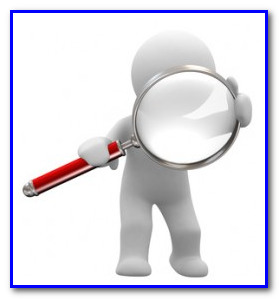 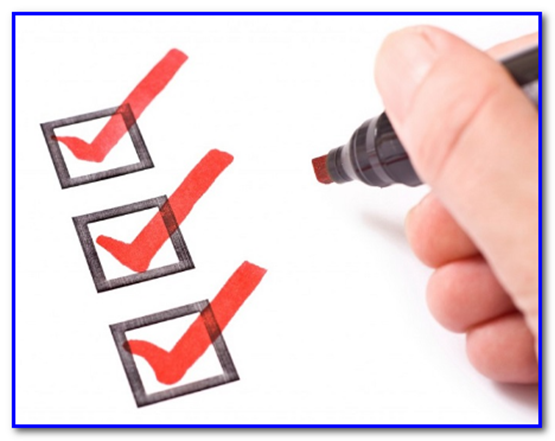 Література
1. Бондарчук О. І. Комплекс психодіагностичних методик дослідження професіоналізму педагогічних працівників / Автори-укладачі: О. І. Бондарчук, Т. М. Гавлітіна, Л. М. Смольська, В. М. Вронська. – Київ-Рівне, 2017. – 24 с.
2. Бордовская Н. В. Педагогика. Учебник для вузов / Н. В. Бордовская, А. А. Реан – СПб : Издательство «Питер», 2000. 304 с.
3. Кравчинська Т. С. Етапи професіогенезу методистів районних методичних кабінетів у вимірі сучасного суспільства [Електронний ресурс] / Т. С. Кравчинська // Збірник наукових праць «Педагогічні науки». – Херсон, 2016. – Вип. 70. Том 2. С. 66–69. – Режим доступу : http://lib.iitta.gov.ua/704976/ (дата звернення 10.04.2018 р.).
4. Кравчинська Т. С. Критерії професійного розвитку методистів районних методичних кабінетів у вимірі сучасного суспільства [Електронний ресурс] / Т. С. Кравчинська // Освіта дорослих: теорія, досвід, перспективи: зб. наук. пр. / [редкол. Л. Б. Лук’янова (голова) та ін.]; Ін-т пед. освіти і освіти дорослих НАПН України. – К., 2016. Вип. 1 (12). С. 138–144. – Режим доступу : http://lib.iitta.gov.ua/706385/ (дата звернення 10.04.2018 р.).
5. Кравчинська Т. С. Показники та рівні професійного розвитку методистів районних (міських) методичних кабінетів (центрів) у вимірі сучасного суспільства [Електронний ресурс] / Т. С. Кравчинська // Науковий часопис Національного педагогічного університету імені М. П. Драгоманова. Серія 16. Творча особистість учителя: проблеми теорії і практики: збірник наукових праць. – Випуск 29 (39). – 2017. – С. 11–14. – Режим доступу : http://www.pedtvor.npu.edu.ua/index.php/arkhiv-vipuskiv#випуск-№29-39-2017-р (дата звернення 10.04.2018 р.).
6. Рогов Е. И. Настольная книга практического психолога : Учеб. Пособие / Е. И. Рогов. – М. : Изд-во ВЛАДОС-ПРЕСС, 2002. – Кн. 2 : Работа психолога со взрослыми. Коррекционные приемы и упражнения. – 480 с.
7. Сидоренко В. В. Теоретичні і методичні засади розвитку педагогічної майстерності вчителя української мови і літератури в системі післядипломної освіти : дис. докт. пед. наук : 13.00.04 / Сидоренко Вікторія Вікторівна – Київ, 2013. – 486 с.
8. Скрипник М. І. Дослідження проблем професіоналізму науково-педагогічних працівників у андрагогіці / М. І. Скрипник // Проблеми освіти, 2015. – № 83. – Частина ІІ. – С. 194–199.
9. Сорочан Т. Професійна діяльність андрагогів : сучасний погляд / Т. Сорочан // Директор школи, ліцею, гімназії. – 2008. – №4. – С. 27–32.
10. Уруський В. І. Педагогічна діагностика : методичні рекомендації / укл. В. І. Уруський. – Тернопіль, 2012. – 129 с.
ДЯКУЮ ЗА УВАГУ!
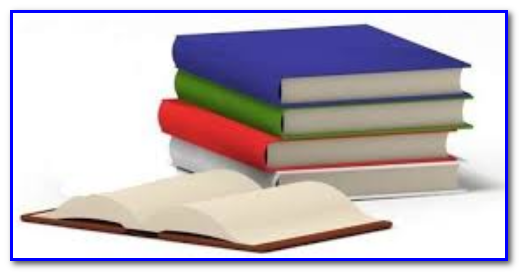